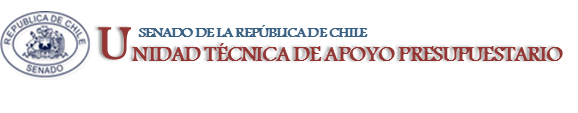 EJECUCIÓN PRESUPUESTARIA DE GASTOS ACUMULADAJULIO 2019PARTIDA 11:MINISTERIO DE DEFENSA NACIONAL
Valparaíso, septiembre 2019
EJECUCIÓN ACUMULADA DE GASTOS A JULIO 2019 PARTIDA 11 MINISTERIO DE DEFENSA NACIONAL
Principales hallazgos
El presupuesto 2019 de esta Partida asciende a $1.830.618 millones más USD $ 180.991 miles
Para 2019, el presupuesto de la Partida presenta una variación real de 1% respecto del año 2018 (Inicial + reajustes + leyes especiales + ajuste fiscal)
El Presupuesto 2019, en pesos, a nivel de Subtítulos de gastos, se distribuye en: 67% a Gastos en Personal, 18% para Bienes y Servicios de Consumo, y 8% a Adquisición de Activos Financieros.
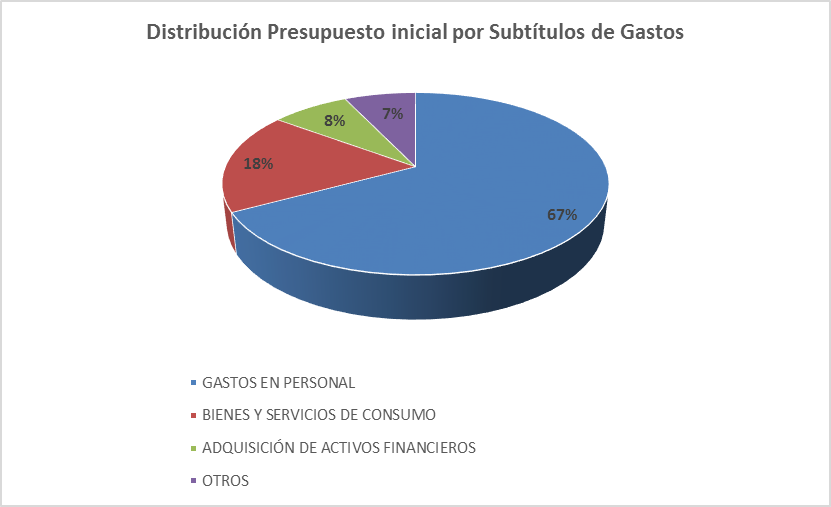 2
EJECUCIÓN ACUMULADA DE GASTOS A JULIO 2019 PARTIDA 11 MINISTERIO DE DEFENSA NACIONAL
Principales hallazgos
A nivel de Capítulos, el presupuesto 2019, concentra los mayores recursos en las tres ramas de las FF.AA. ( Ejército, Armada y Fuerza Aérea),  y en la Dirección de Aeronáutica Civil.
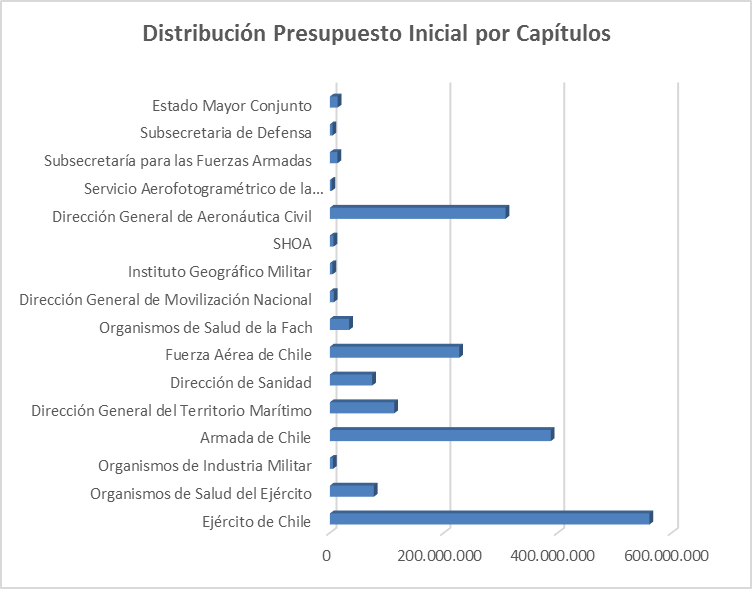 3
COMPORTAMIENTO DE LA EJECUCIÓN MENSUAL DE GASTOS A JULIO 2019PARTIDA 11 MINISTERIO DE DEFENSA NACIONAL
4
Fuente: Elaboración propia en base  a Informes de ejecución presupuestaria mensual de DIPRES
COMPORTAMIENTO DE LA EJECUCIÓN ACUMULADA DE GASTOS A JULIO 2019 PARTIDA 11 MINISTERIO DE DEFENSA NACIONAL
5
Fuente: Elaboración propia en base  a Informes de ejecución presupuestaria mensual de DIPRES
EJECUCIÓN ACUMULADA DE GASTOS A JULIO 2019 PARTIDA 11 MINISTERIO DE DEFENSA NACIONAL
Líneas programáticas y contenidos de la Ley de Presupuesto 2019 en $ (identifican prioridades en las actividades del Ministerio de Defensa). (cifras en miles de $)
6
EJECUCIÓN ACUMULADA DE GASTOS A JULIO 2019 PARTIDA 11 MINISTERIO DE DEFENSA NACIONAL
en miles de pesos de 2019
Fuente: Elaboración propia en base  a Informes de ejecución presupuestaria mensual de DIPRES
7
EJECUCIÓN ACUMULADA DE GASTOS A JULIO 2019 PARTIDA 11 MINISTERIO DE DEFENSA NACIONAL
en miles de dólares de 2019
Fuente: Elaboración propia en base  a Informes de ejecución presupuestaria mensual de DIPRES
8
EJECUCIÓN ACUMULADA DE GASTOS A JULIO 2019 PARTIDA 11 RESUMEN POR CAPÍTULOS
en miles de pesos de 2019
Fuente: Elaboración propia en base  a informes de ejecución presupuestaria mensual de DIPRES
9
EJECUCIÓN ACUMULADA DE GASTOS A JULIO 2019 PARTIDA 11. CAPÍTULO 01. PROGRAMA 01: EJÉRCITO DE CHILE
en miles de pesos de 2019
10
Fuente: Elaboración propia en base  a Informes de ejecución presupuestaria mensual de DIPRES
EJECUCIÓN ACUMULADA DE GASTOS A JULIO 2019 PARTIDA 11. CAPÍTULO 01. PROGRAMA 01: EJÉRCITO DE CHILE
en miles de dólares 2019
Fuente: Elaboración propia en base  a Informes de ejecución presupuestaria mensual de DIPRES
11
EJECUCIÓN ACUMULADA DE GASTOS JULIO 2019 PARTIDA 11. CAPÍTULO 03. PROGRAMA 01: ORGANISMOS DE SALUD DEL EJÉRCITO
en miles de pesos de 2019
Fuente: Elaboración propia en base  a Informes de ejecución presupuestaria mensual de DIPRES
12
EJECUCIÓN ACUMULADA DE GASTOS A JULIO 2019 PARTIDA 11. CAPÍTULO 04. PROGRAMA 01: ORGANISMOS DE INDUSTRIA MILITAR
en miles de pesos de 2019
Fuente: Elaboración propia en base  a Informes de ejecución presupuestaria mensual de DIPRES
13
EJECUCIÓN ACUMULADA DE GASTOS A JULIO 2019 PARTIDA 11 .CAPÍTULO 05. PROGRAMA 01: ARMADA
en miles de pesos de 2019
Fuente: Elaboración propia en base  a Informes de ejecución presupuestaria mensual de DIPRES
14
EJECUCIÓN ACUMULADA DE GASTOS A JULIO 2019 PARTIDA 11 .CAPÍTULO 05. PROGRAMA 01: ARMADA
en miles de dólares de 2019
Fuente: Elaboración propia en base  a Informes de ejecución presupuestaria mensual de DIPRES
15
EJECUCIÓN ACUMULADA DE GASTOS A JULIO 2019 PARTIDA 11 .CAPÍTULO 07.PROGRAMA  01: DIRECCIÓN GENERAL DEL TERRITORIO MARÍTIMO
en miles de  pesos de 2019
16
Fuente: Elaboración propia en base  a Informes de ejecución presupuestaria mensual de DIPRES
EJECUCIÓN ACUMULADA DE GASTOS A JULIO 2019 PARTIDA 11 . CAPÍTULO 08. PROGRAMA 01:  DIRECCIÓN DE SANIDAD
en miles de pesos de 2019
Fuente: Elaboración propia en base  a Informes de ejecución presupuestaria mensual de DIPRES
17
EJECUCIÓN ACUMULADA DE GASTOS A JULIO 2019 PARTIDA 11 . CAPÍTULO 09. PROGRAMA 01: FUERZA AÉREA DE CHILE
en miles de pesos de 2019
18
Fuente: Elaboración propia en base  a Informes de ejecución presupuestaria mensual de DIPRES
EJECUCIÓN ACUMULADA DE GASTOS A JULIO 2019 PARTIDA 11 . CAPÍTULO 09. PROGRAMA 01: FUERZA AÉREA DE CHILE
en miles de dólares de 2019
Fuente: Elaboración propia en base  a Informes de ejecución presupuestaria mensual de DIPRES
19
EJECUCIÓN ACUMULADA DE GASTOS A JULIO 2019 PARTIDA 11 . CAPÍTULO 11. PROGRAMA 01: ORGANISMOS DE SALUD DE LA FACH
en miles de pesos de 2019
Fuente: Elaboración propia en base  a Informes de ejecución presupuestaria mensual de DIPRES
20
EJECUCIÓN ACUMULADA DE GASTOS A JULIO 2019 PARTIDA 11 . CAPÍTULO 18. PROGRAMA 01: DIRECCIÓN GENERAL DE MOVILIZACIÓN NACIONAL
en miles de pesos de 2019
Fuente: Elaboración propia en base  a Informes de ejecución presupuestaria mensual de DIPRES
21
EJECUCIÓN ACUMULADA DE GASTOS A JULIO 2019 PARTIDA 11 . CAPÍTULO 19. PROGRAMA 01: INSTITUTO GEOGRÁFICO MILITAR
en miles de pesos de 2019
Fuente: Elaboración propia en base  a Informes de ejecución presupuestaria mensual de DIPRES
22
EJECUCIÓN ACUMULADA DE GASTOS A JULIO 2019 PARTIDA 11 . CAPÍTULO 20. PROGRAMA 01: SERVICIO HIDROGRÁFICO Y OCEANOGRÁFICO DE LA ARMADA DE CHILE
en miles de pesos de 2019
Fuente: Elaboración propia en base  a Informes de ejecución presupuestaria mensual de DIPRES
23
EJECUCIÓN ACUMULADA DE GASTOS A JULIO 2019 PARTIDA 11 . CAPÍTULO 21. PROGRAMA 01: DIRECCIÓN GENERAL DE AERONÁUTICA CIVIL
en miles de pesos de 2019
Fuente: Elaboración propia en base  a Informes de ejecución presupuestaria mensual de DIPRES
24
EJECUCIÓN ACUMULADA DE GASTOS A JULIO 2019 PARTIDA 11 . CAPÍTULO 22. PROGRAMA 01: SERVICIO AEROFOTOGRAMÉTRICO DE LA FACH
en miles de pesos de 2019
Fuente: Elaboración propia en base  a Informes de ejecución presupuestaria mensual de DIPRES
25
EJECUCIÓN ACUMULADA DE GASTOS A JULIO 2019 PARTIDA 11 . CAPÍTULO 23. PROGRAMA 01: SUBSECRETARÍA PARA LAS FUERZAS ARMADAS
en miles de pesos de 2019
Fuente: Elaboración propia en base  a Informes de ejecución presupuestaria mensual de DIPRES
26
EJECUCIÓN ACUMULADA DE GASTOS A JULIO 2019 PARTIDA 11 . CAPÍTULO 24. PROGRAMA 01: SUBSECRETARÍA DE DEFENSA
en miles de pesos de 2019
Fuente: Elaboración propia en base  a Informes de ejecución presupuestaria mensual de DIPRES
27
EJECUCIÓN ACUMULADA DE GASTOS A JULIO 2019 PARTIDA 11 . CAPÍTULO 25. PROGRAMA 01: ESTADO MAYOR CONJUNTO
en miles de pesos de 2019
Fuente: Elaboración propia en base  a Informes de ejecución presupuestaria mensual de DIPRES
28
EJECUCIÓN ACUMULADA DE GASTOS A JULIO 2019 PARTIDA 11 . CAPÍTULO 25. PROGRAMA 01: ESTADO MAYOR CONJUNTO
en miles de dólares de 2019
Fuente: Elaboración propia en base  a Informes de ejecución presupuestaria mensual de DIPRES
29